Chapter Nine
New-Product Development and Product Life-Cycle Strategies
Copyright ©2014 by Pearson Education, Inc. All rights reserved
New-Product Development and Product Life-Cycle Strategies
Topic Outline
New-Product Development Strategy
New-Product Development Process
Managing New-Product Development
Product Life-Cycle Strategies
Additional Product and Service Considerations
Copyright ©2014 by Pearson Education, Inc. All rights reserved
New-Product Development Strategy
Two ways to obtain new products
Acquisition refers to the buying of a whole company, a patent, or a license to produce someone else’s product

New product development refers to original products, product improvements, product modifications, and new brands developed from the firm’s own research and development
Copyright ©2014 by Pearson Education, Inc. All rights reserved
New-Product Development Process
Major Stages in New-Product Development
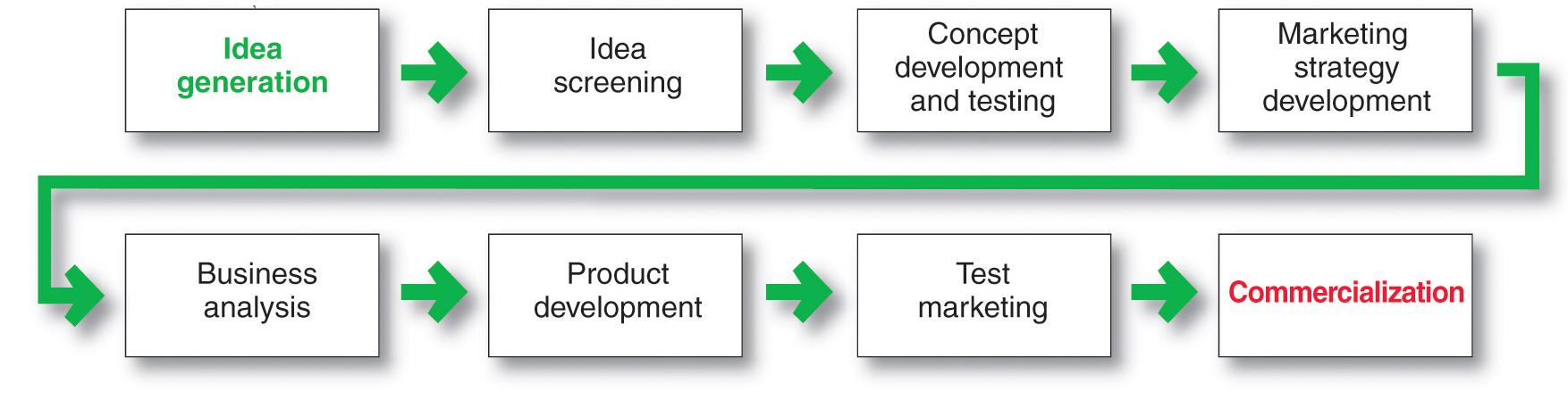 Copyright ©2014 by Pearson Education, Inc. All rights reserved
New-Product Development Process
Idea Generation
Idea generation is the systematic search for new-product ideas
Sources of new-product ideas
Internal 
External
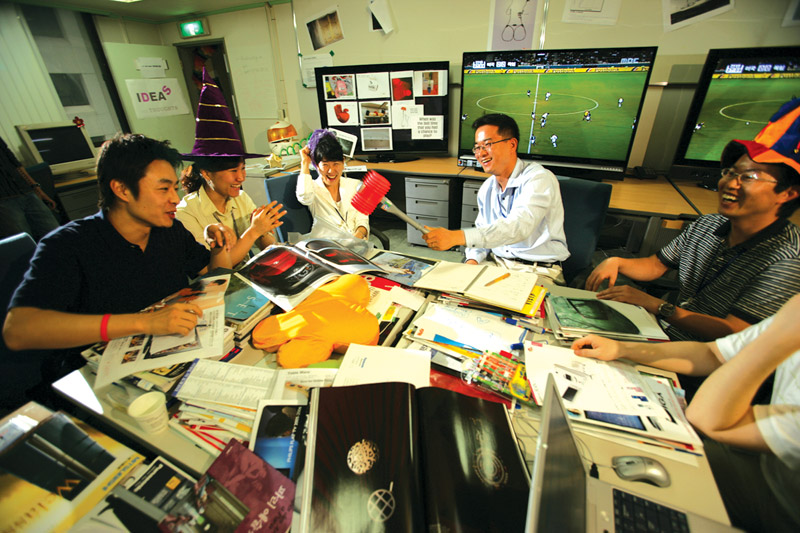 Copyright ©2014 by Pearson Education, Inc. All rights reserved
[Speaker Notes: .]
New-Product Development Process
Idea Generation
Internal sources refer to the company’s own formal research and development, management and staff, and intrapreneurial programs
External sources refer to sources outside the company such as customers, competitors, distributors, suppliers, and outside design firms
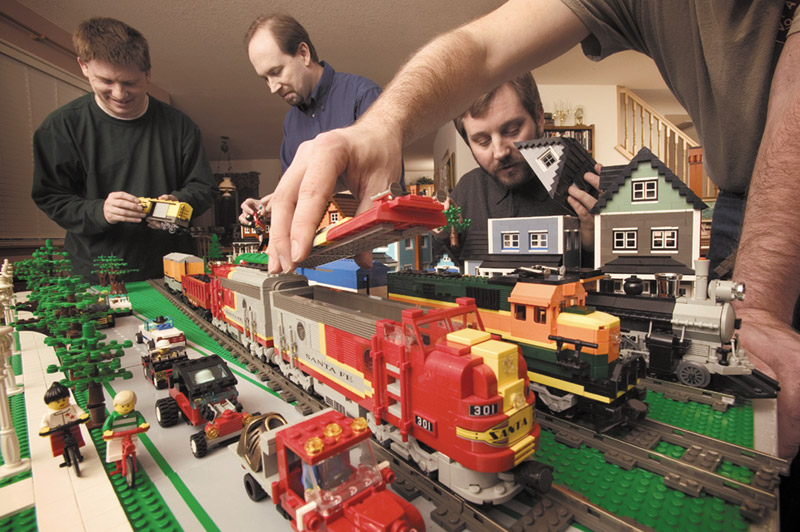 Copyright ©2014 by Pearson Education, Inc. All rights reserved
[Speaker Notes: .]
New-Product Development Process
Crowdsourcing
Inviting broad communities of people—
customers, employees, independent
scientists and researchers, and even the
public at large—into the new-product
innovation process.
Copyright ©2014 by Pearson Education, Inc. All rights reserved
New-Product Development Process
Idea Screening
Identify good ideas and drop poor ideas 
R-W-W Screening Framework:
Is it real?
Can we win?
Is it worth doing?
Copyright ©2014 by Pearson Education, Inc. All rights reserved
New-Product Development Process
Concept Development and Testing
Product idea is an idea for a possible product that the company can see itself offering to the market
Product concept is a detailed version of the idea stated in meaningful consumer terms
Product image is the way consumers perceive an actual or potential product
Copyright ©2014 by Pearson Education, Inc. All rights reserved
New-Product Development Process
Concept Development and Testing
Concept testing refers to testing new-product concepts with groups of target consumers
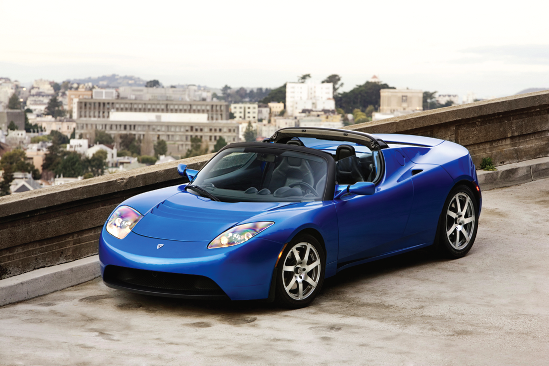 Copyright ©2014 by Pearson Education, Inc. All rights reserved
New-Product Development Process
Marketing Strategy Development
Marketing strategy development refers to the initial marketing strategy for introducing the product to the market
Marketing strategy statement includes:
Description of the target market
Value proposition
Sales and profit goals
Copyright ©2014 by Pearson Education, Inc. All rights reserved
New-Product Development Process
Marketing Strategy Development
Business analysis involves a review of the sales, costs, and profit projections to find out whether they satisfy the company’s objectives
Copyright ©2014 by Pearson Education, Inc. All rights reserved
New-Product Development Process
Marketing Strategy Development
Product development
Involves the creation and testing of one or more physical versions by the R&D or engineering departments
Requires an increase in investment 
Shows whether the product idea can be turned into a workable product.
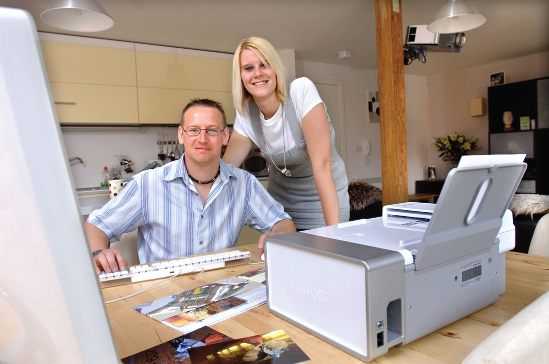 Copyright ©2014 by Pearson Education, Inc. All rights reserved
New-Product Development Process
Marketing Strategy Development
Test marketing is the stage at which the product and marketing program are introduced into more realistic marketing settings

Provides the marketer with experience in testing the product and entire marketing program before full introduction
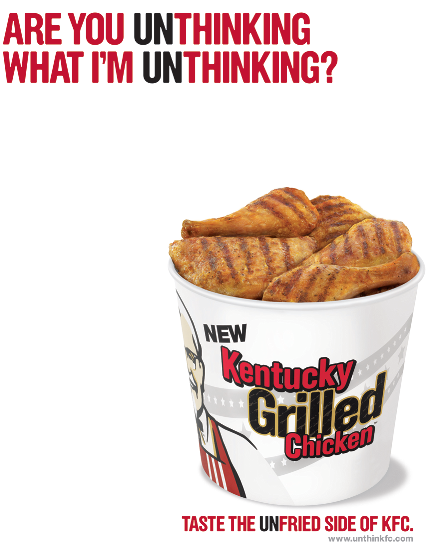 Copyright ©2014 by Pearson Education, Inc. All rights reserved
New-Product Development Process
Marketing Strategy Development
Copyright ©2014 by Pearson Education, Inc. All rights reserved
New-Product Development Process
Types of Test Markets
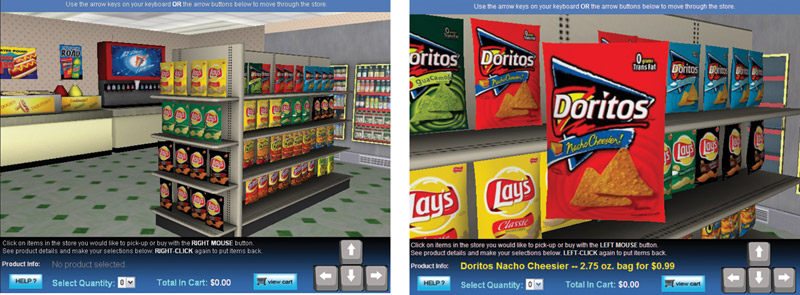 Copyright ©2014 by Pearson Education, Inc. All rights reserved
New-Product Development Process
Marketing Strategy Development
Advantages of simulated test markets
Less expensive than other test methods
Faster
Restricts access by competitors
Disadvantages
Not considered as reliable and accurate due to the controlled setting
Copyright ©2014 by Pearson Education, Inc. All rights reserved
New-Product Development Process
Marketing Strategy Development
Commercialization is the introduction 
of the new product
When to launch
Where to launch
Planned market 
      rollout
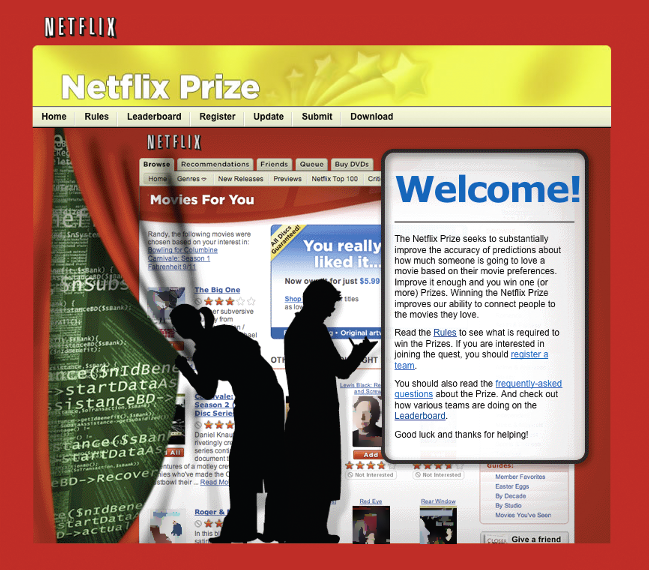 Copyright ©2014 by Pearson Education, Inc. All rights reserved
Managing New-Product Development
Successful new-product development should be:
Customer centered
Team-based
Systematic
Copyright ©2014 by Pearson Education, Inc. All rights reserved
Managing New-Product Development
New-Product Development Strategies
Customer-centered new product development new ways to solve customer problems and create more customer satisfying experiences
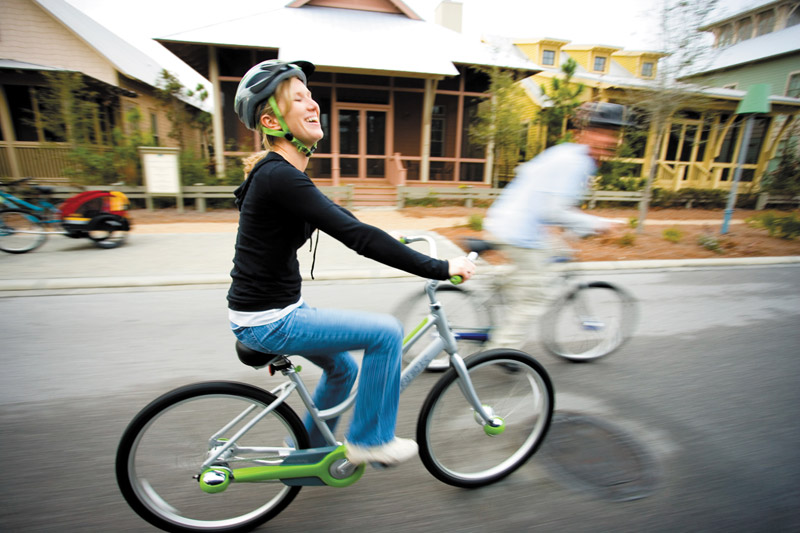 Copyright ©2014 by Pearson Education, Inc. All rights reserved
Managing New-Product Development
New-Product Development Strategies
Team-based new-product development   Company departments work closely together in cross-functional teams, overlapping in the product-development process to save time and increase effectiveness
Copyright ©2014 by Pearson Education, Inc. All rights reserved
Managing New-Product Development
New-Product Development Strategies
Systematic new-product development 
       innovative development approach that collects, reviews, evaluates, and manages new-product ideas
Creates an innovation-oriented culture
Yields a large number of new-product ideas
Copyright ©2014 by Pearson Education, Inc. All rights reserved
Product Life-Cycle Strategies
Product Life Cycle
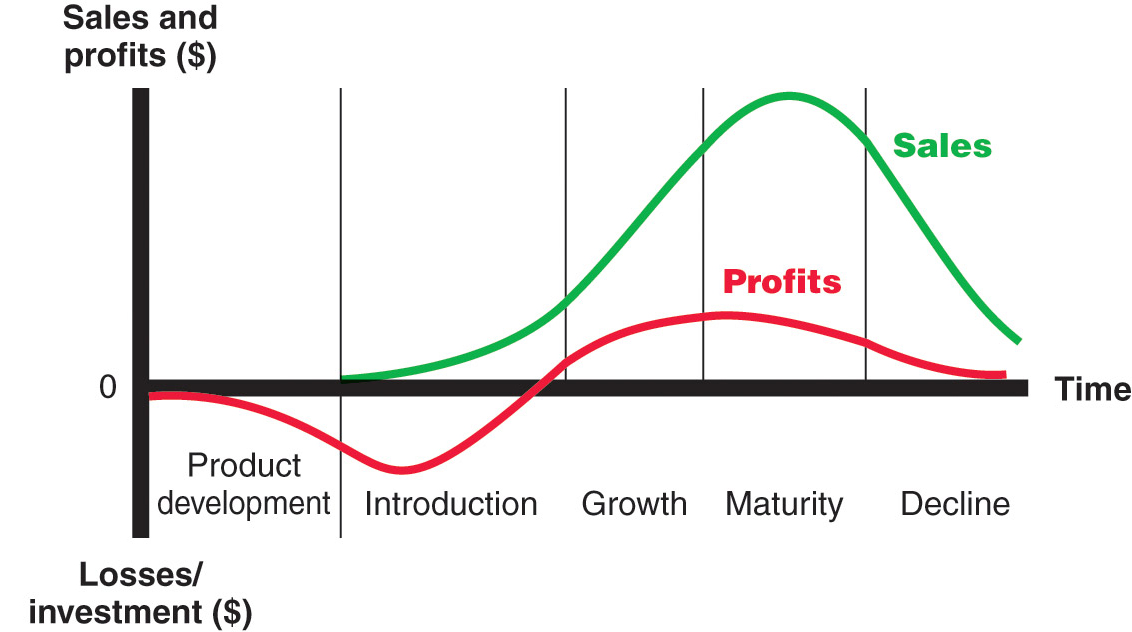 Copyright ©2014 by Pearson Education, Inc. All rights reserved
Product Life-Cycle Strategies
Product development 
Sales are zero and investment costs mount
Introduction 
Slow sales growth and profits are nonexistent 
Growth
Rapid market acceptance and increasing profits
Maturity 
Slowdown in sales growth and profits level off or decline
Decline
Sales fall off and profits drop
Copyright ©2014 by Pearson Education, Inc. All rights reserved
Product Life-Cycle Strategies
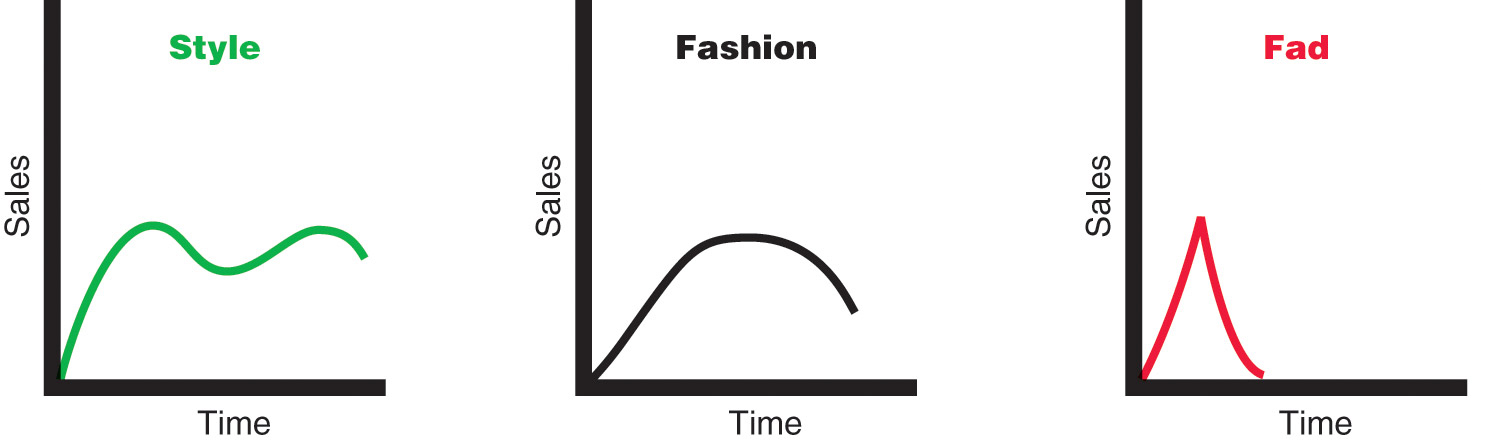 Copyright ©2014 by Pearson Education, Inc. All rights reserved
Product Life-Cycle Strategies
Introduction Stage
Slow sales growth
Little or no profit
High distribution and promotion expense
Copyright ©2014 by Pearson Education, Inc. All rights reserved
Product Life-Cycle Strategies
Growth Stage
Sales increase
New competitors enter the market
Price stability or decline to increase volume
Consumer education 
Profits increase
Promotion and manufacturing costs gain economies of scale
Copyright ©2014 by Pearson Education, Inc. All rights reserved
Product Life-Cycle Strategies
Maturity Stage
Slowdown in sales
Many suppliers
Substitute products
Overcapacity leads to competition
Increased promotion and R&D to support sales and profits
Copyright ©2014 by Pearson Education, Inc. All rights reserved
Product Life-Cycle Strategies
Maturity Stage Modifying Strategies
Market modifying
Product modifying
Marketing mix modifying
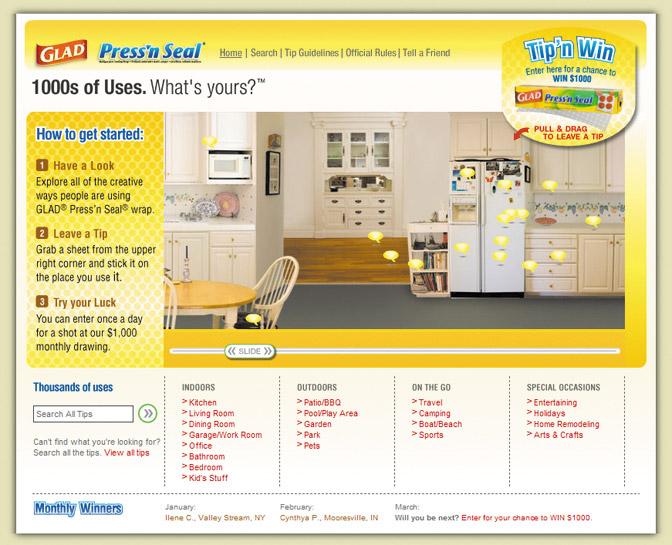 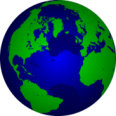 Copyright ©2014 by Pearson Education, Inc. All rights reserved
[Speaker Notes: .]
Product Life-Cycle Strategies
Decline Stage
Maintain the product
Harvest the product
Drop the product
Copyright ©2014 by Pearson Education, Inc. All rights reserved
Additional Product and Service Considerations
Product Decisions and Social Responsibility
Public policy and regulations regarding developing and dropping products, patents, quality, and safety
Copyright ©2014 by Pearson Education, Inc. All rights reserved
Additional Product and Service Considerations
International Product and 
Service Marketing—Challenges
Determining what products and services to introduce in which countries
Standardization versus customization
Packaging and labeling 
Customs, values, laws
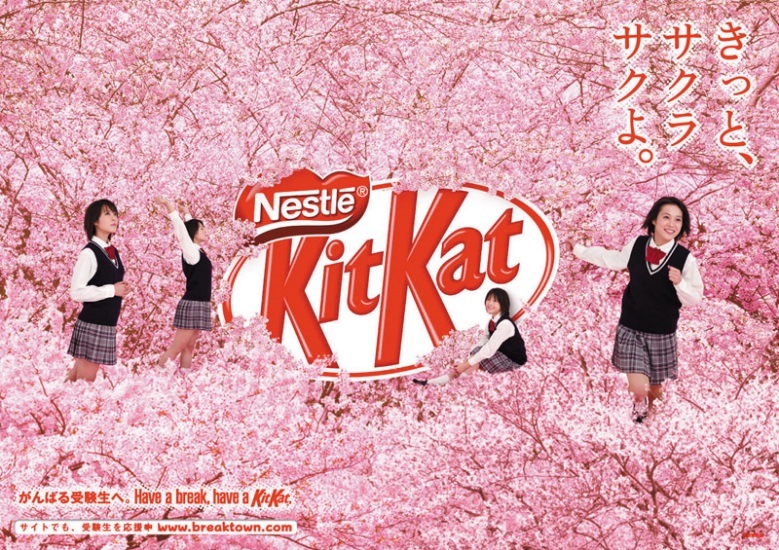 Copyright ©2014 by Pearson Education, Inc. All rights reserved